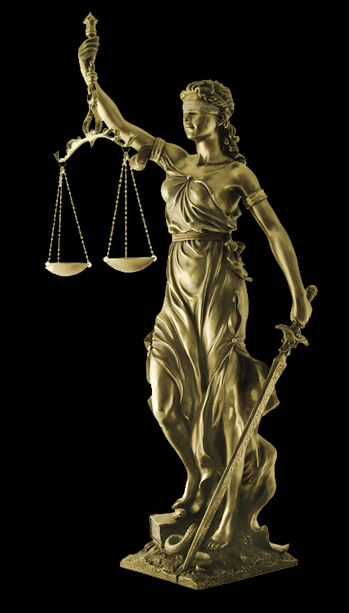 قانون التنفيذ
بشاير عبدالرحمن الزير 
القانون المالي الدولي
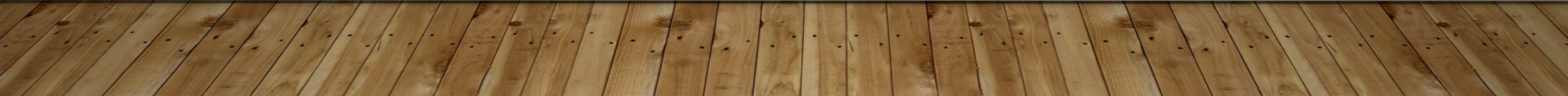 تعريف قضاء التنفيذ و مشروعيته
المبادي العامة في قضاء التنفيذ
مقدمات في التنفيذ
اركان التنفيذ 
الاختصاص في قضاء التنفيذ
أنواع السندات التنفيذية
جرائم التنفيذ 
نظام التنفيذ وتعديلات لائحته التنفيذية
توصيف المقرر
أي عدالة متأخرة انما هي عدالة منقوصة و بالتالي ليست عدالة”

عدالة متأخرة هي عدالة غائبة
- الاختبار الأول {٢٥ }
-الاختبار الثاني {٣٠}
-تكليف {٥}
-اختبار نهائي {٤٠}
تقسيم الدرجات
المقرر
تيسير إجراءات التقاضي  التنفيذ 
 د. ماجد الخليفة

-القواعد العامة لقضاء التنفيذ
 د. عبدالله الزايد
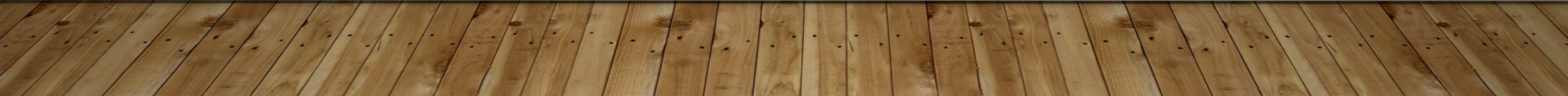